San Diego Fire-Rescue Department


City of San Diego Fire Hazard Severity Zone Map 2025
San Diego Fire-Rescue
Objectives
Provide a general overview of the FHSZ
Review the Requirements within a FHSZ 
Review changes from 2009 to 2025
Highlight SDFD proposed modifications to the map
San Diego Fire-Rescue
History of  FHSZ
Oakland Hills Fire 1991 
Destroyed almost 3,000 single family homes, 25 people killed
“Bates Bill” (AB 337), Government Code Section 51175
California Legislators declared that: 
Wildfires are extremely costly to property owners, residents and local agencies
Wildfires pose a serious threat to the preservation of the public peace, health, or safety
The prevention of Wildland Fires is a statewide concern
Places responsibility on CAL FIRE to evaluate fire hazard severity in local responsibility area and to make a recommendation to the local jurisdiction where very high FHSZs exist. 
The Government Code then provides direction for the local jurisdiction to take appropriate action.
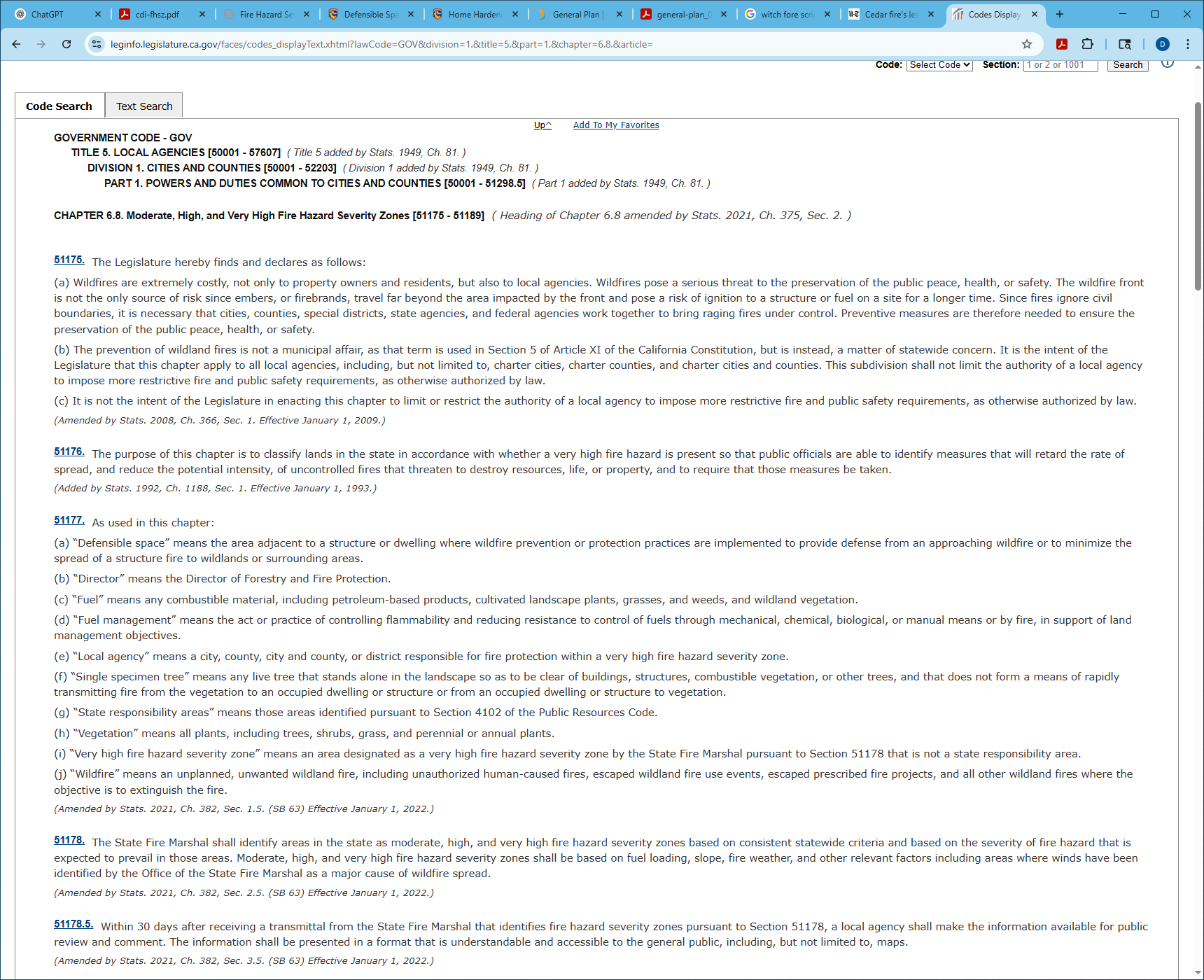 San Diego Fire-Rescue
What is a FHSZ?
A geographic area identified by the state as moderate, high, and very high fire hazard severity zones based on consistent statewide criteria and based on the severity of fire hazard that is expected to prevail in those areas
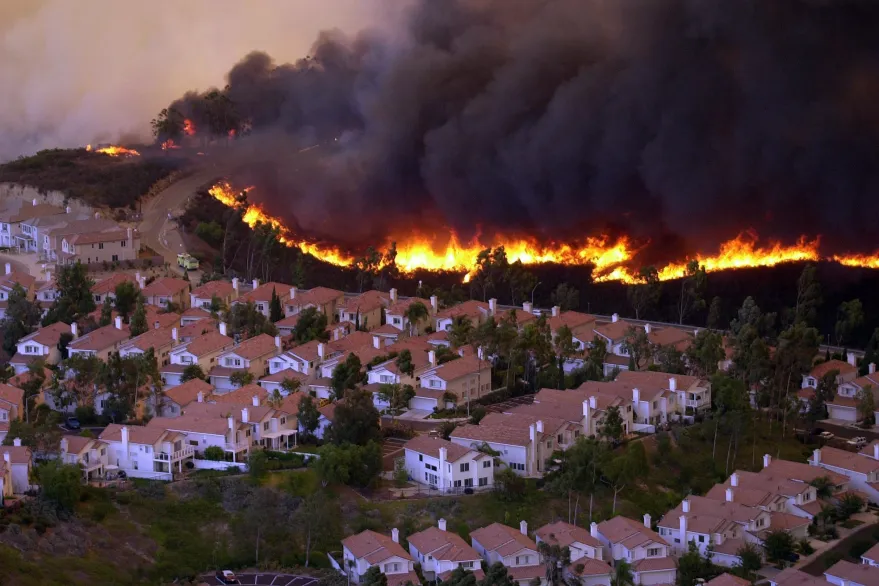 Includes:
Vegetation 
Topography 
Climate 
Fire history 
Other relevant factors
San Diego Fire-Rescue
What Does a FHSZ Determine?
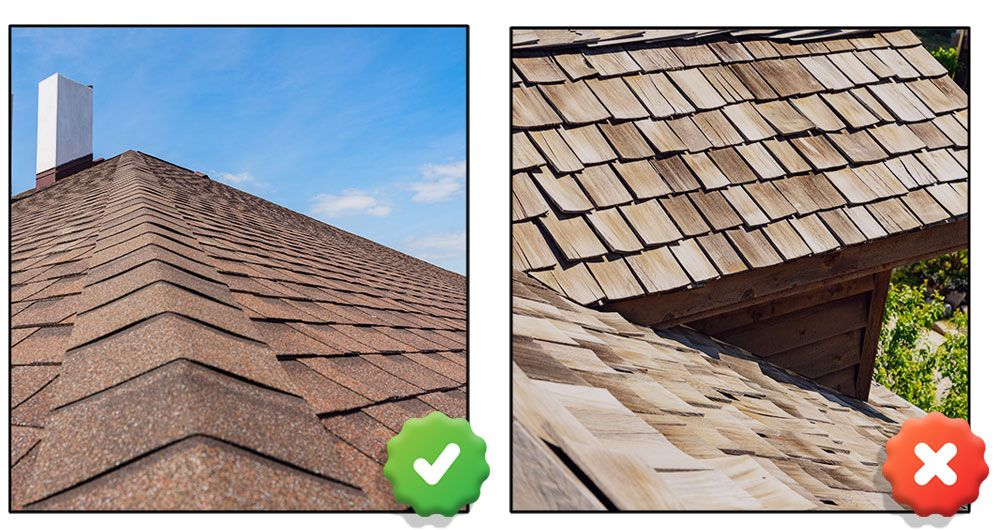 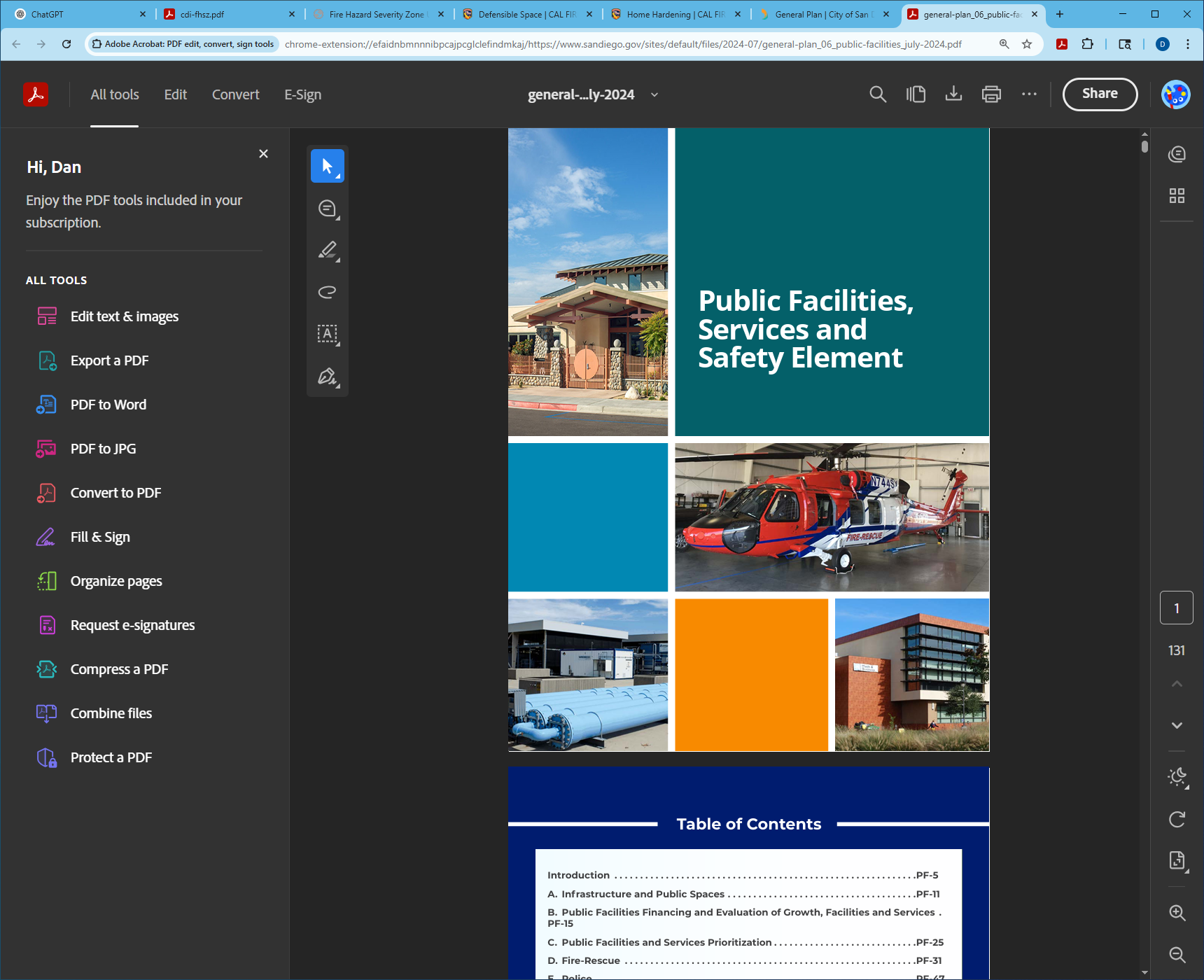 Defensible space requirements  
Real estate disclosures 
Building construction  
Land use and planning
San Diego Fire-Rescue
Local Agency Responsibility
San Diego Fire-Rescue
Requirements within a FHSZ
Differences between SRA and LRA. 
Minimal Requirements for LRA “High” 
No Requirements for LRA “Moderate”
San Diego Fire-Rescue
Challenges with Moderate and High Zones
This photo shows an example of a canyon in Tierrasanta where homes that are adjacent to each other would have differing requirements as illustrated in the chart on the previous slide. 

Homes shown in red rectangle are in “very high” and must meet all requirements for defensible space, 7A construction and land use and planning. 
Homes shown in orange are in  “high” and have minimal requirements.
Homes shown in yellow are in “moderate” and do not have any requirements beyond being designated on a map. 
Homes in black rectangle are not mapped in a FHSZ.
No Req.
Not Mapped
Min. Req.
All Req.
San Diego Fire-Rescue
Changes in 2025 Maps
*Designated by CalFire
**Designated by CoSD
53 % Reduction in VHFHSZ Acreage from 2009 to 2025
Due to re-classification 
Introduction of Moderate and High FHSZ in LRA in 2025 
Additional areas designated by City in 2009 (included brush management zones as VHFHSZ)
San Diego Fire-Rescue
Many of the City’s canyon rim areas were not identified in the 2025 LRA maps
Significant History and Risk associated with fires in and around City’s canyons
1985 Normal Heights Fire 
2024 Montezuma Fire 
Encampment Fires
Almost 2,000 vegetation fires in the last 5 years
San Diego Fire-Rescue
Proposed Actions by the City
Adopt the FHSZ as designated by the SFM
Re-designate High and Moderate to Very High 
Include additional areas identified by SDFD
Designate FHSZ by Ordinance and transmit Ordinance and amended FHSZ maps to CalFire
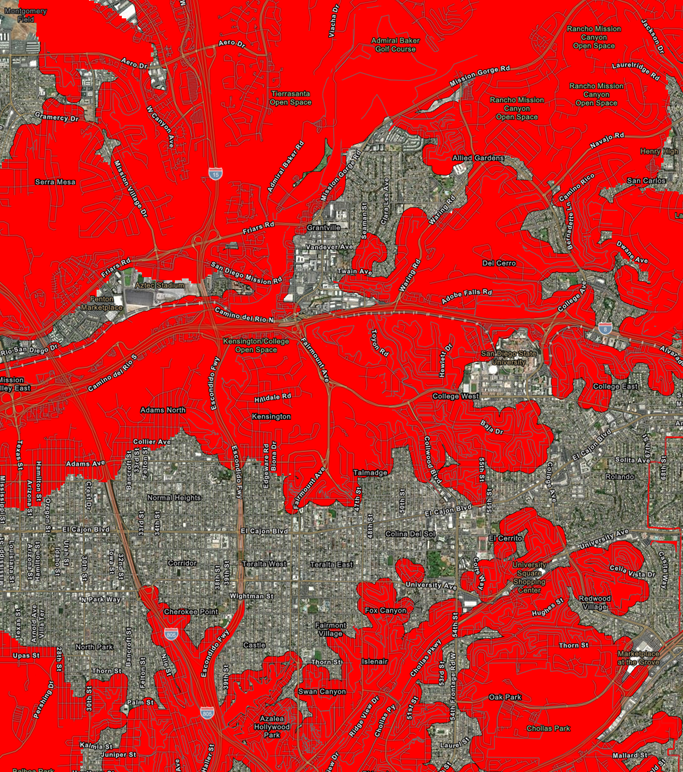 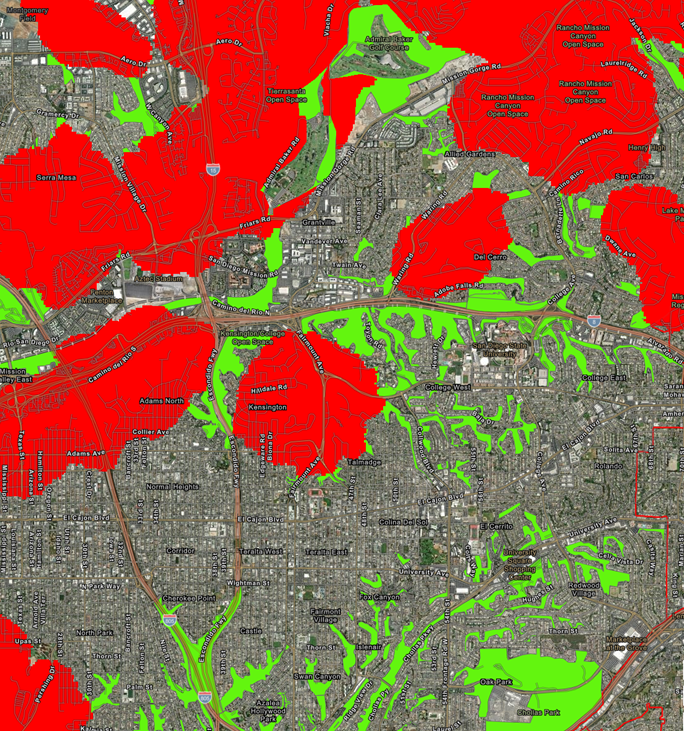 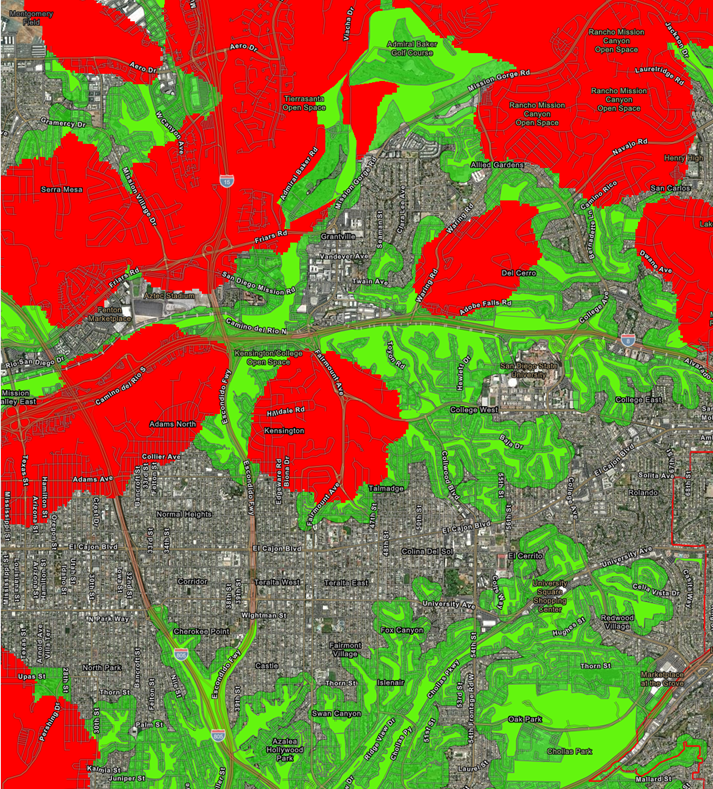 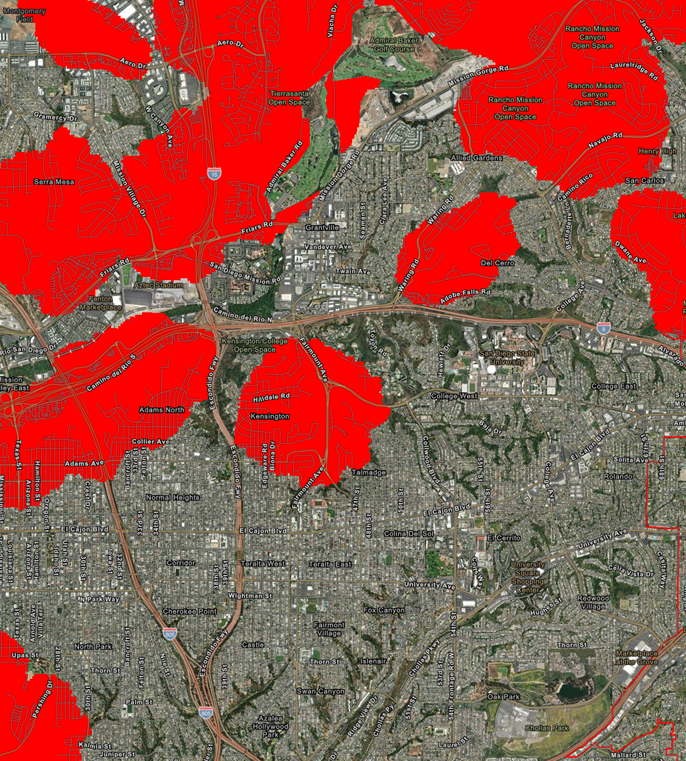 San Diego Fire-Rescue
Inclusion Criteria for City Designated Areas
Primarily located in and around canyons and areas of native and naturalized vegetation. 
Considerations:
Vegetation 
Slope/terrain 
Fire History 
Access 
Consistent with 2009 methodology
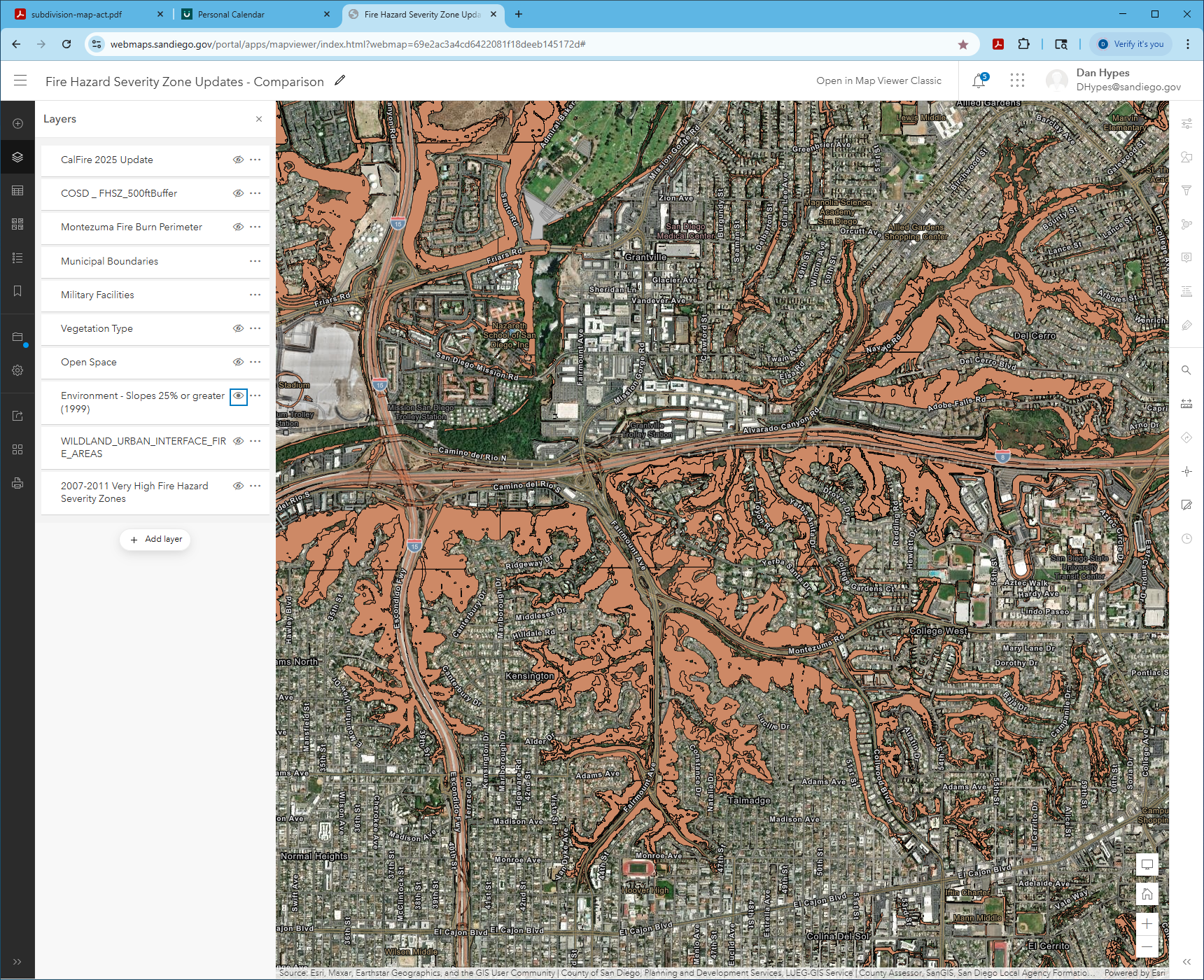 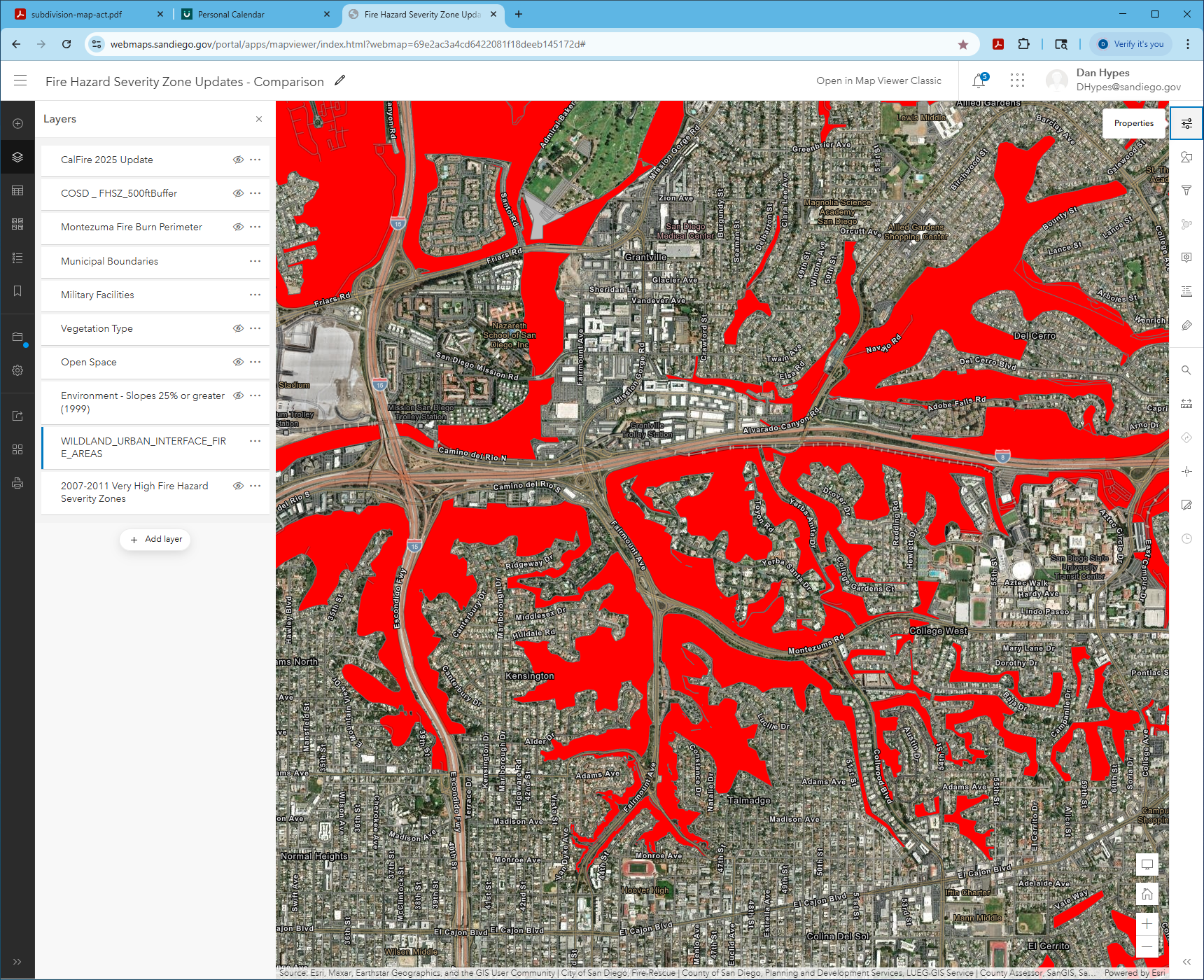 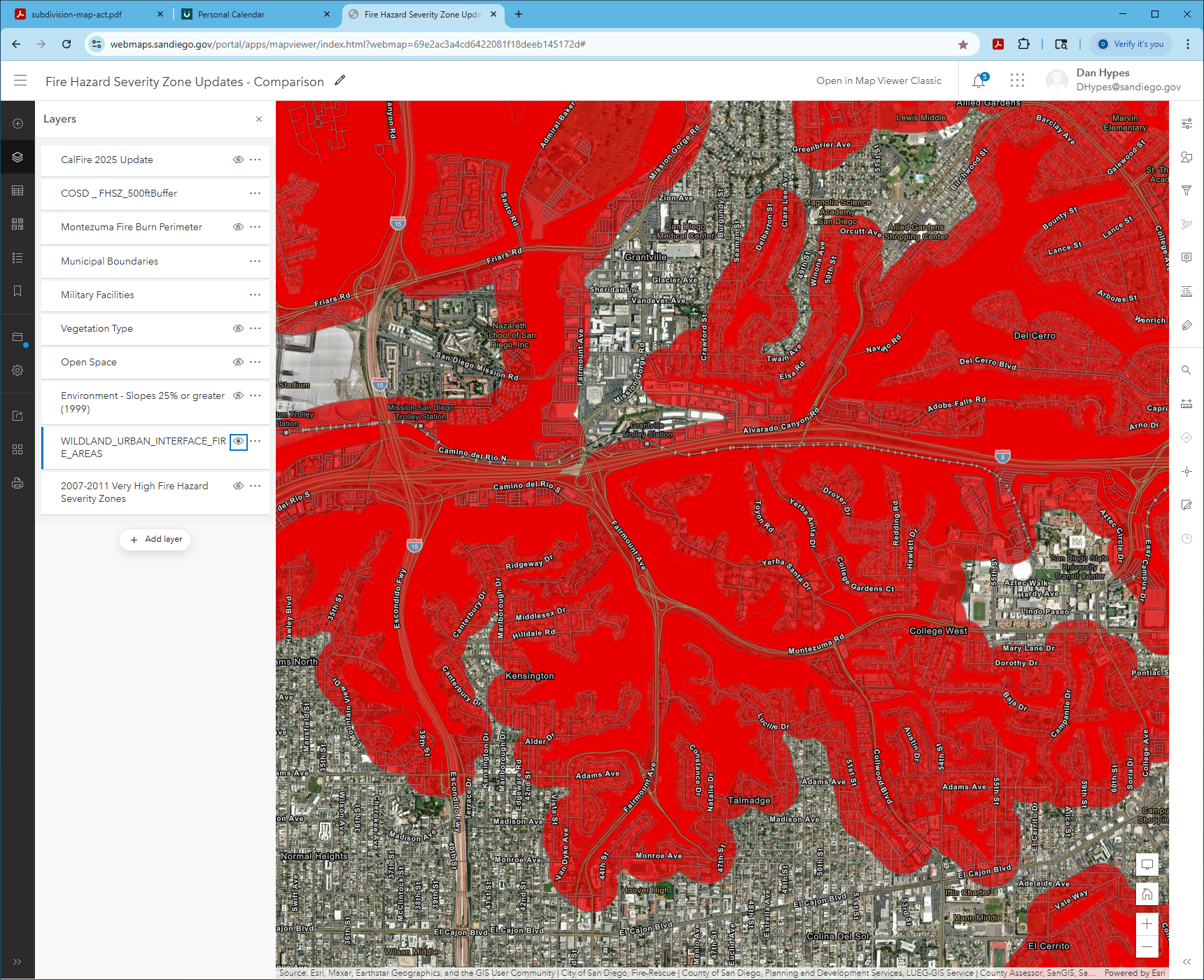 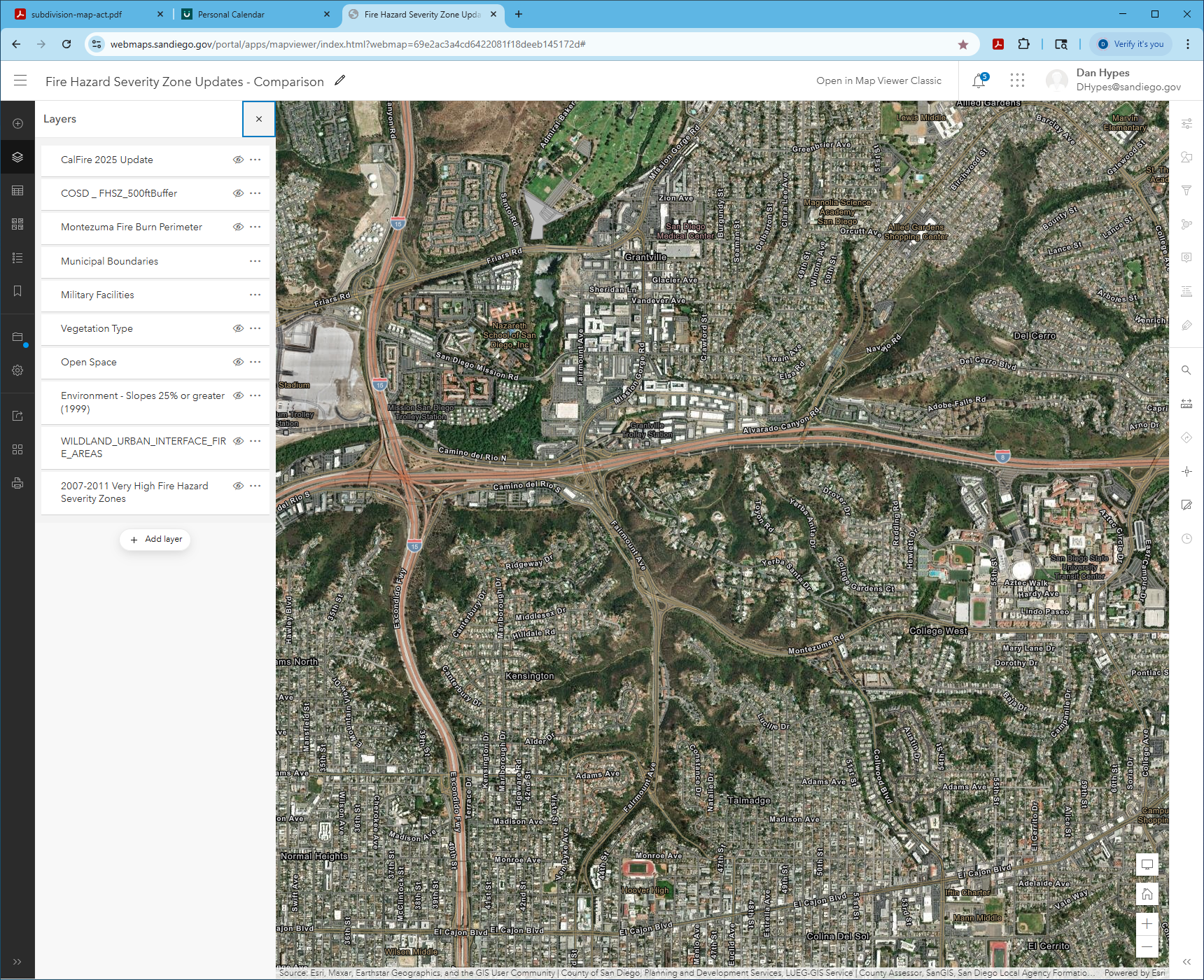 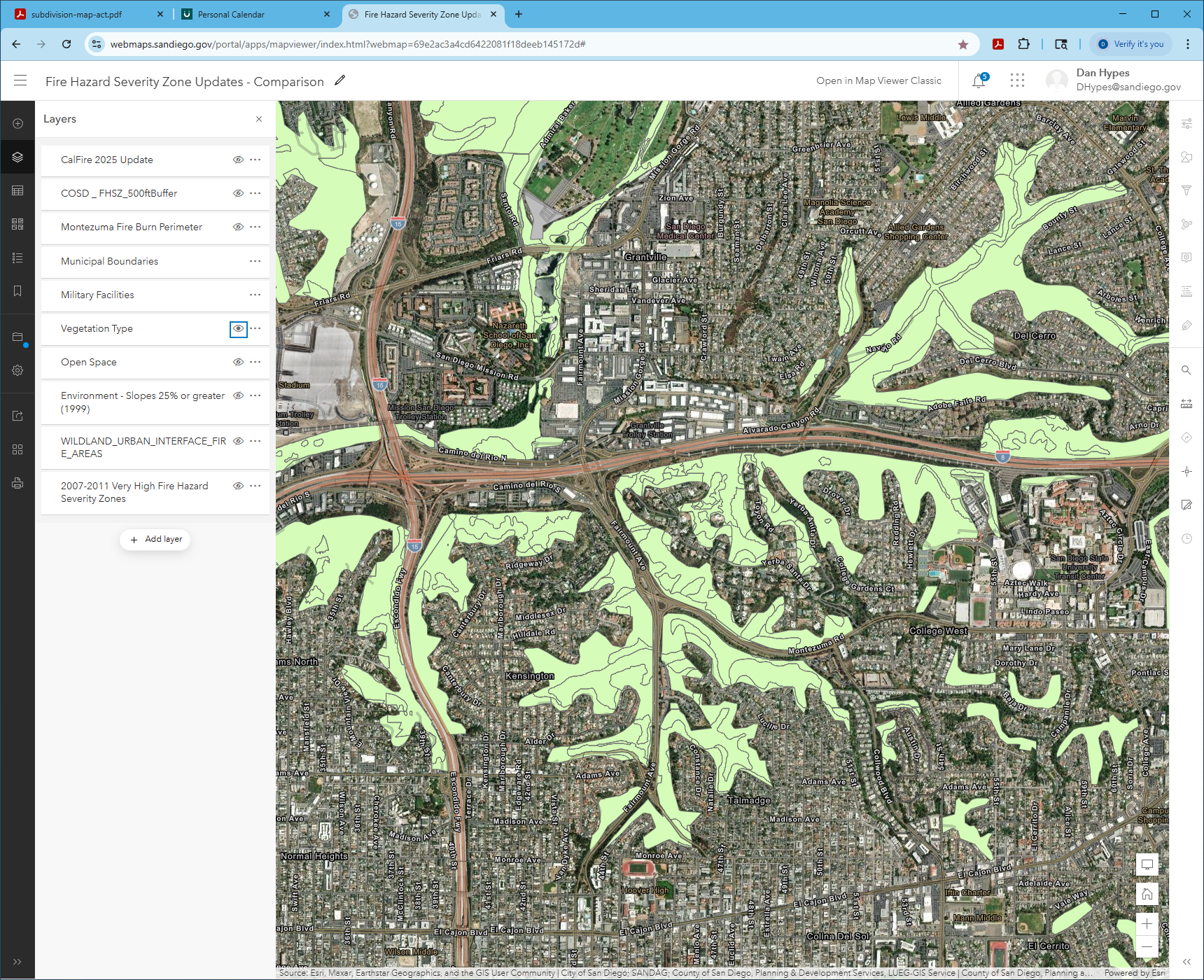 San Diego Fire-Rescue
How will this affect my insurance
FHSZ identify Hazard not Risk 
Insurance companies have their own risk models 
Hazard + Mitigation = Risk 
Long term solutions 
Identifying hazardous fire areas enables homeowners and communities to reduce their wildfire risk
San Diego Fire-Rescue
Questions?
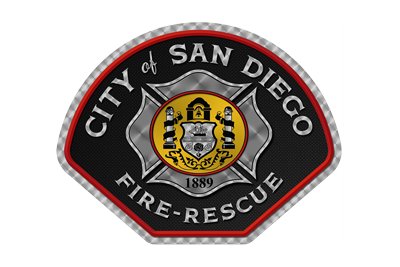